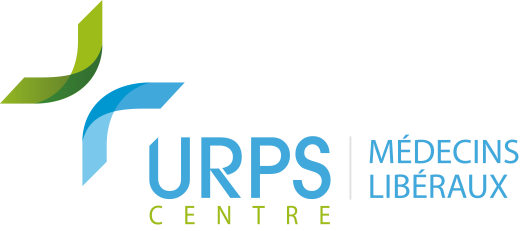 Accès à l’ IVG en région Centre
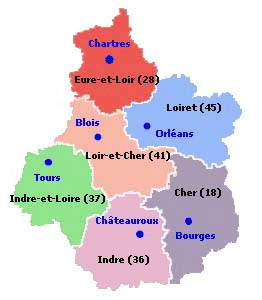 1er colloque Gynécologie et Société
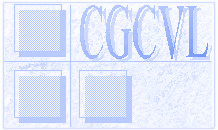 Sénat – 14 Novembre 2014
Plan
Particularités de la région Centre.
Etat des lieux : Rencontre juin 2013 organisée par  l’ARS.
Objectifs CGCVL ( Collège de Gynécologie Centre Val de Loire)  et URPS.  
Réponses CGCVL-URPS.
14.11.2014  Dr Parvine BARDON
2
1- Particularités de la région Centre
Population : 2 562 000 hab. (4% de la pop.)
Densité pop. : 65,4 hab. / km² (7ème rang)
58 % pop. vit dans une des 7 villes > 50 000 hab.
Tours, Orléans, Chartres, Bourges, Blois, Châteauroux , Montargis

Densité médicale MG = 65 ETP / 100 000 hab.
dernière place en France Métropolitaine
14.11.2014  Dr Parvine BARDON
3
Gynécologues libéraux (chiffres URPS)
14.11.2014  Dr Parvine BARDON
4
Sages femmes (DREES 2013)
14.11.2014  Dr Parvine BARDON
5
IVG médicamenteuse en ville 2012-2014 (CPAM)
Données inter-régime RG-MSA-RSI de la CPAM 2012-2013-2014
14.11.2014  Dr Parvine BARDON
6
IVG Centre – Source Drees 2012
14.11.2014  Dr Parvine BARDON
7
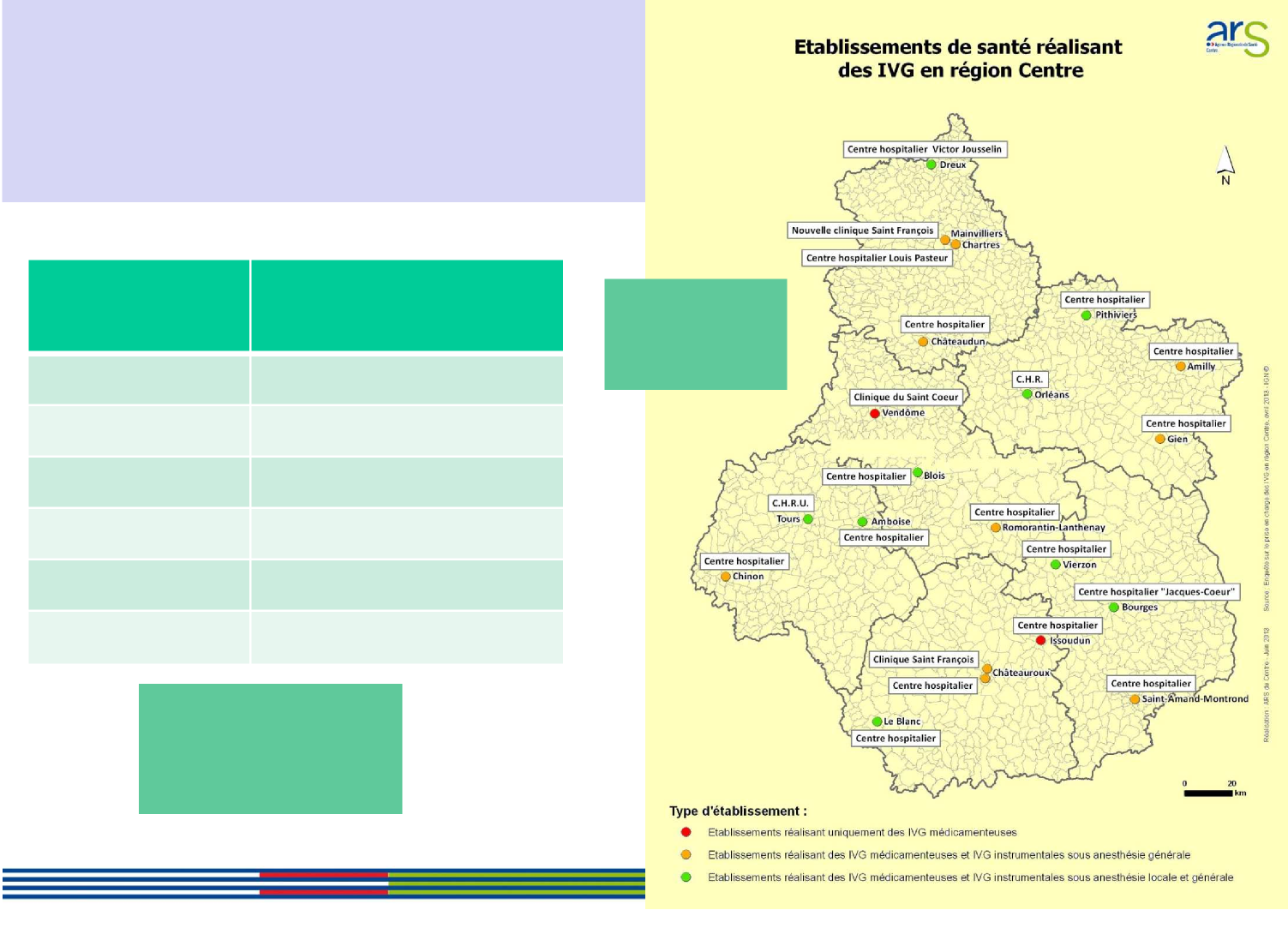 2- ETAT DES LIEUX
département
Nb établissements
En 2012 6368 IVG
18
3
28
4
4
36
37
3
41
3
45
4
21 établissements de santé
Rencontre régionale IVG_ARS Centre_25 juin 2013
Acteurs partenaires des CIVG
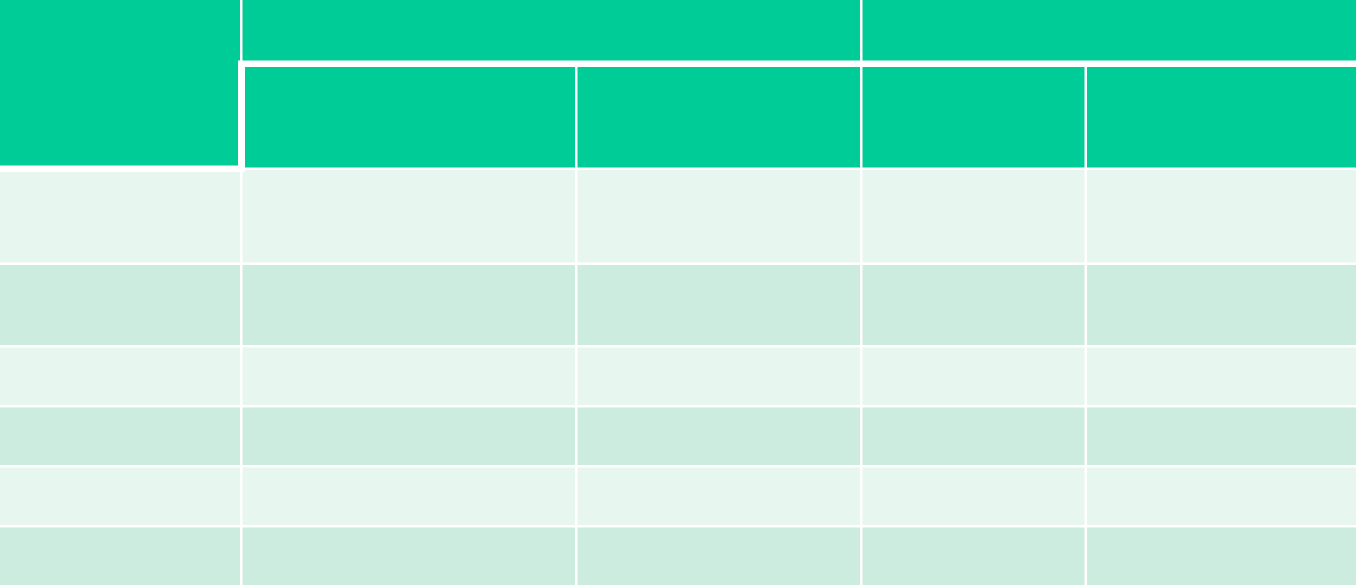 Département
CONVENTIONS
COORDINATION
Médecins Libéraux
CPEF
Autres CIVG
Planning familial
Nb Ets / 
Nb conventions
Nb Ets
Nb Ets
Nb Ets
18
1 / 1
0
0
28
2 / 5
1
0
36
0
0
2
1
37
1 / 7
2
2
41
1 / 1
1
3
1
45
1 / 2
1
1
1
Région 21 Ets
6 Ets 
16 conventions
5 Ets 
5 conventions
3 Ets
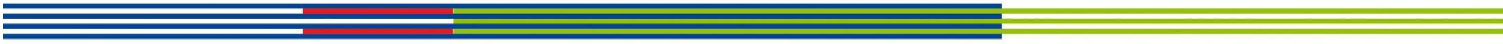 Rencontre régionale IVG_ARS Centre_25 juin 2013 7
Analyse de l’enquête
19 centres sur 21 : les 2 techniques d’ IVG
9 centres : les 2 anesthésies
Accueil , communication : insuffisant ++
Accès direct majoritaire, réorientation : 3%
Délai moyen 1er RV : respect du délai de 5 jours pour 10 centres /21
21 conventions seulement ( 16 avec libéraux)
14.11.2014  Dr Parvine BARDON
10
Contraception : Information et prescription
Contraception : information et prescription
L’information sur la contraception : 
	lors de la consultation pré-IVG (19 sur 21)
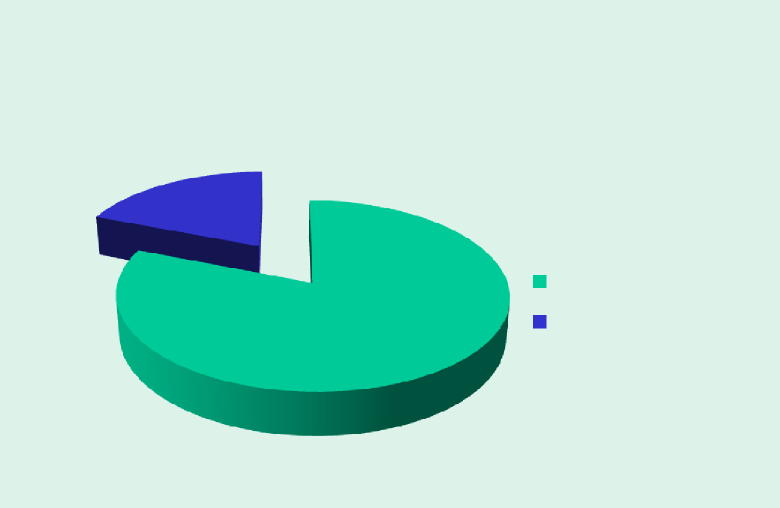 Prescription d'une contraception à chaque patiente
81 % des établissements 
font systématiquement 
une prescription de 
contraception, qui est 
majoritairement faite lors 
de la sortie de la femme 
(19 sur 21)
4
Systématiquement Le plus souvent
17
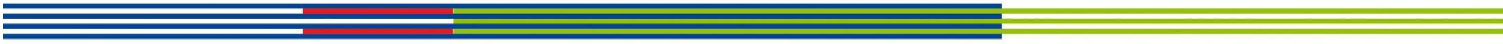 Rencontre régionale IVG_ARS Centre_25 juin 2013
La consultation après l’IVG
La consultation après l’IVG
La consultation après l’IVG
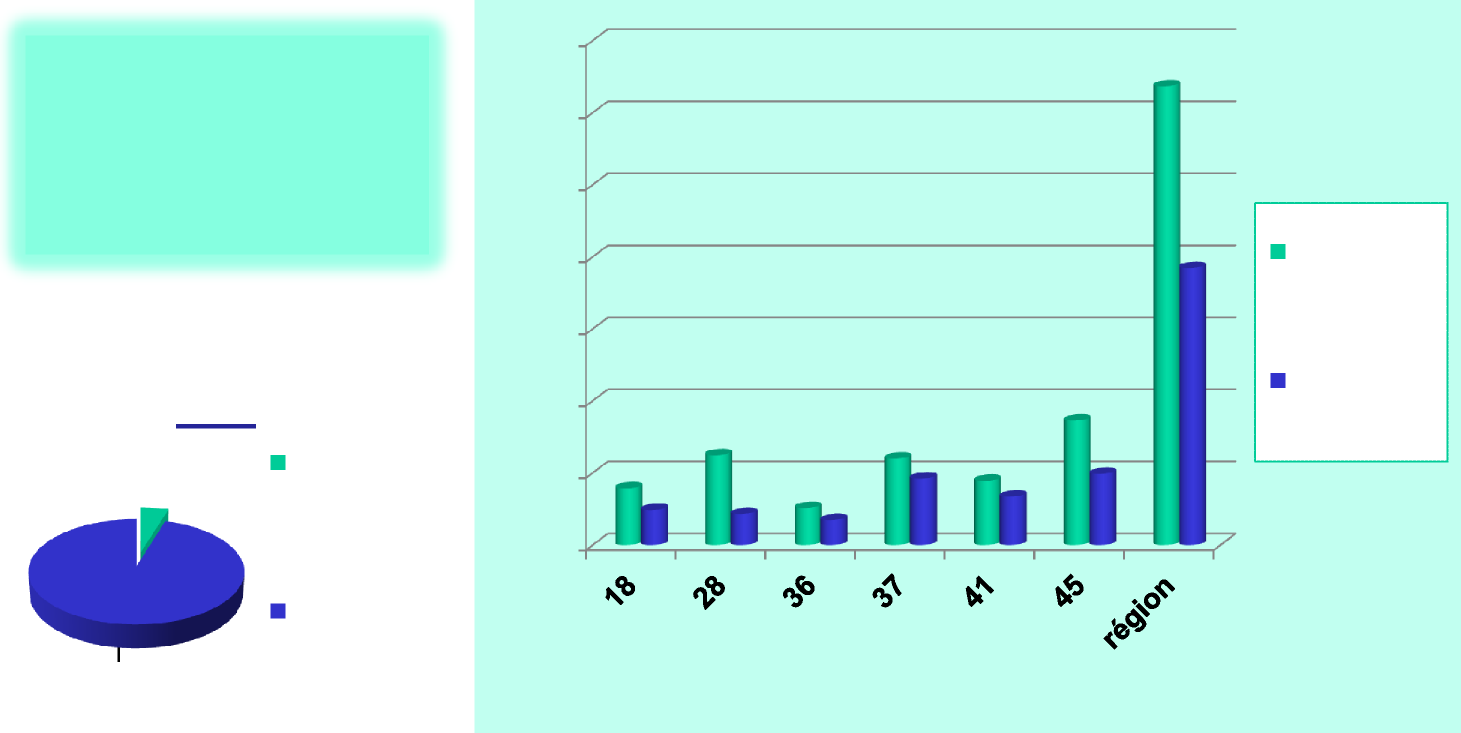 7000
3 848 
consultations 
post-IVG  60% 
des IVG réalisées
6000
60%
5000
NB_ MG
4000
3000
Réorientation des Cs post-IVG:
77% 75% 57%
Cion post-IVG
2000
62% 35% 67%
ETS déclarant réorienter
1
1000
0
ETS déclarant NE PAS réorienter
20
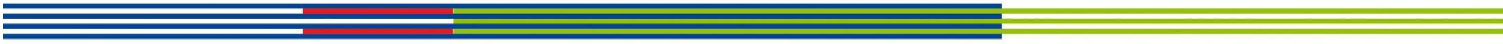 Rencontre régionale IVG_ARS Centre_25 juin 2013
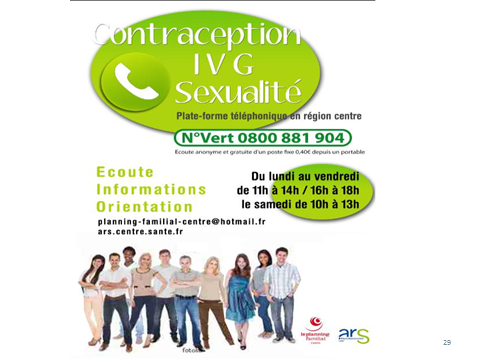 14.11.2014  Dr Parvine BARDON
13
Points forts selon les libéraux
14.11.2014  Dr Parvine BARDON
14
Points faibles selon les libéraux
14.11.2014  Dr Parvine BARDON
15
Coût IVG médicamenteuse
Médecine de ville :  forfait 191,74 € 
(2ème consultation préalable +  2 consultations prises  et fourniture des médicaments +  contrôle )
En établissement de santé : 257, 91 €
(analyse bio, pas la 2ème consultation préalable, prise et fourniture des médicaments + contrôle )
14.11.2014  Dr Parvine BARDON
16
3- Objectifs CGCVL et URPS
Améliorer la prise en charge des femmes.  
Former gynécologues et MG. 
Travailler ensemble.
Augmenter le nombre de conventions.
Promouvoir la gynécologie libérale au-delà de l’IVG  (santé génésique).
14.11.2014  Dr Parvine BARDON
17
4- Réponses CGCVL-URPS
14.11.2014  Dr Parvine BARDON
18
Synthèse
Le CGCVL a su mobiliser ses membres et a obtenu 5 conventions par une seule FMC. 
 L’ IVG en ville, la plus économique pour la collectivité, a donc : 
-  une grande marge de progression,
le meilleur rapport 
coût /efficacité/humanité /disponibilité.
 Elle doit être revalorisée et remise au cœur du métier des « médecins de la Femme ».
14.11.2014  Dr Parvine BARDON
19
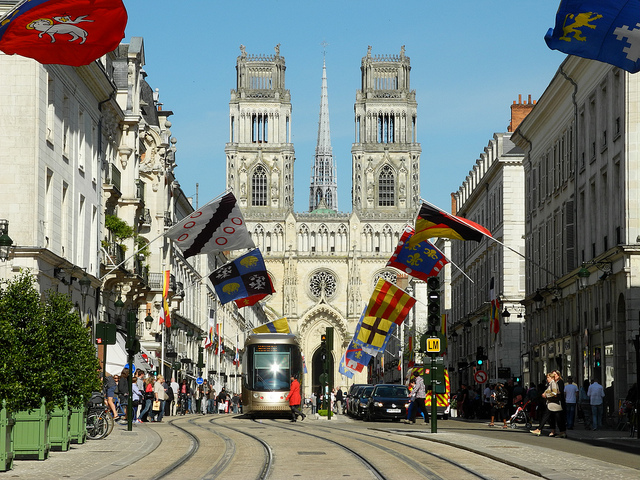 Merci de votre attention